Государственное бюджетное учреждение «Комплексный центр социального обслуживания населения Краснобаковского муниципального округа»
Практика: Кукольный театр «Бабушкины сказки»

«Бабушкины сказки» – это творческое поле для пожилых людей и людей с ограниченными возможностями здоровья, на котором под руководством специалистов учреждения они показывают кукольные постановки в детских учреждениях округа.
Целевые группы: Пожилые люди и люди с ограниченными возможностями здоровья.
Цель: Формирование активной жизненной позиции людей пожилого возраста.
Задачи:
1. Повышение качества жизни;
2. Создание условий для активного долголетия граждан старше трудоспособного возраста и людей с ограниченными возможностями здоровья.
Проект направлен на социокультурное развитие личности пожилого человека, удовлетворение его культурных и духовных потребностей. Необходимо полноценно способствовать более глубокому использованию трудового, интеллектуального и нравственного потенциала зрелого и старшего возраста, сохранение их активного долголетия . Актуальность проекта состоит в том, что при помощи кукол, участники кукольного театра, смогут надолго продлить и сохранять коммуникативные навыки, улучшать психоэмоциональное состояние, поддерживать интерес к жизни, развивать когнитивные способности.
Показаны спектакли по мотивам русских народных сказок «Рукавичка» и «Под грибом», новогодняя сказка «Письмо Деду Морозу».  
Маленькие зрители и выступающие получили море положительных эмоций от подготовленных спектаклей. Все остались довольны!
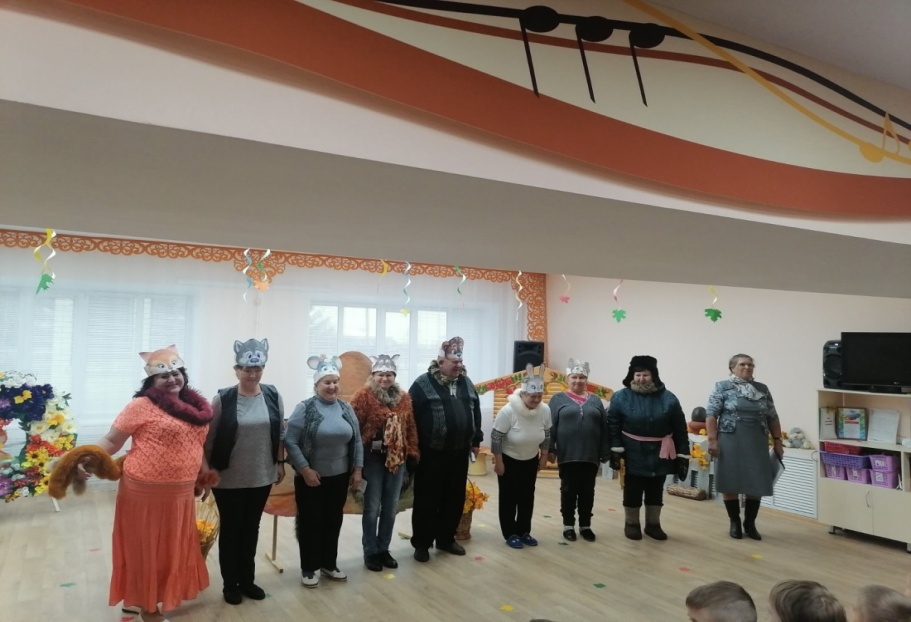 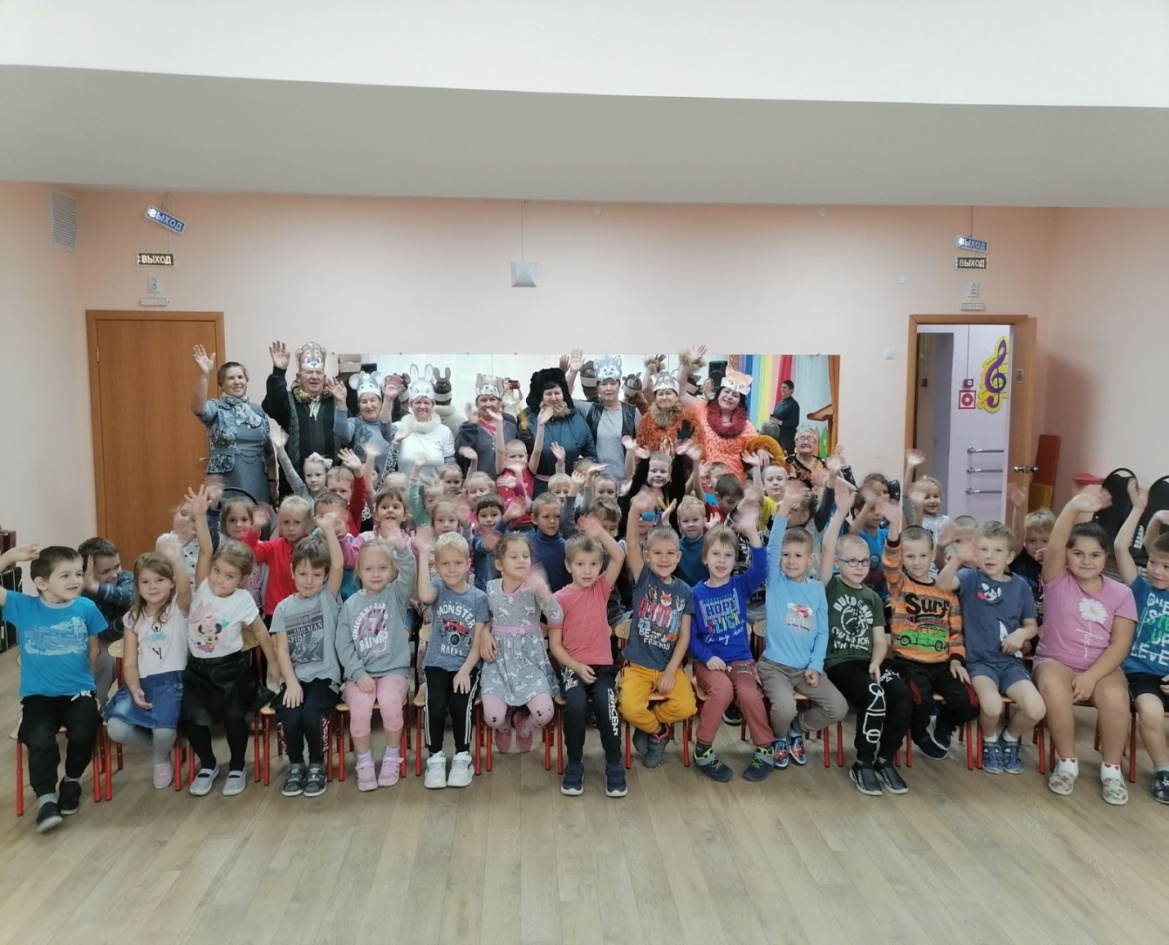 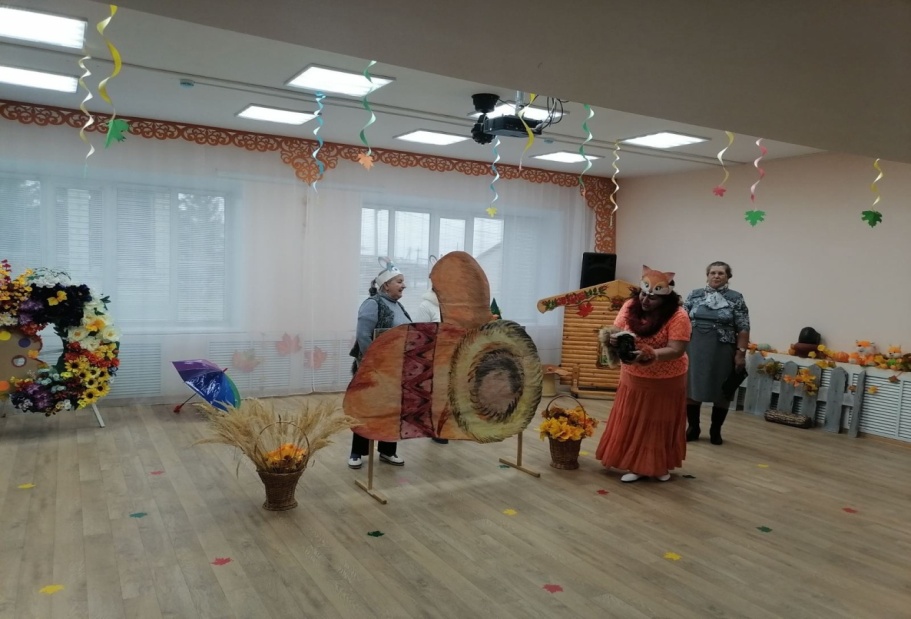 Кукольный спектакль «Золотая рыбка».
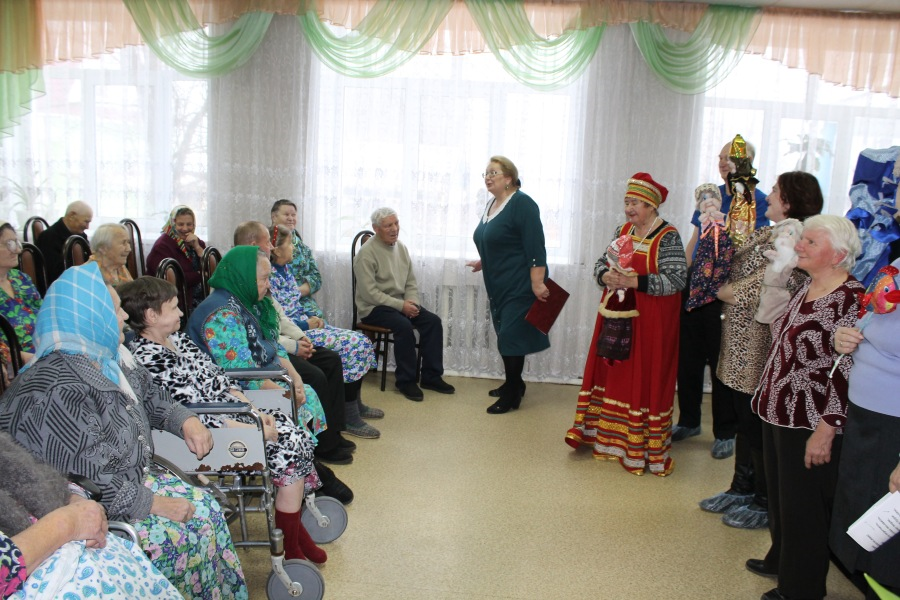 Кукольный спектакль в детском саду
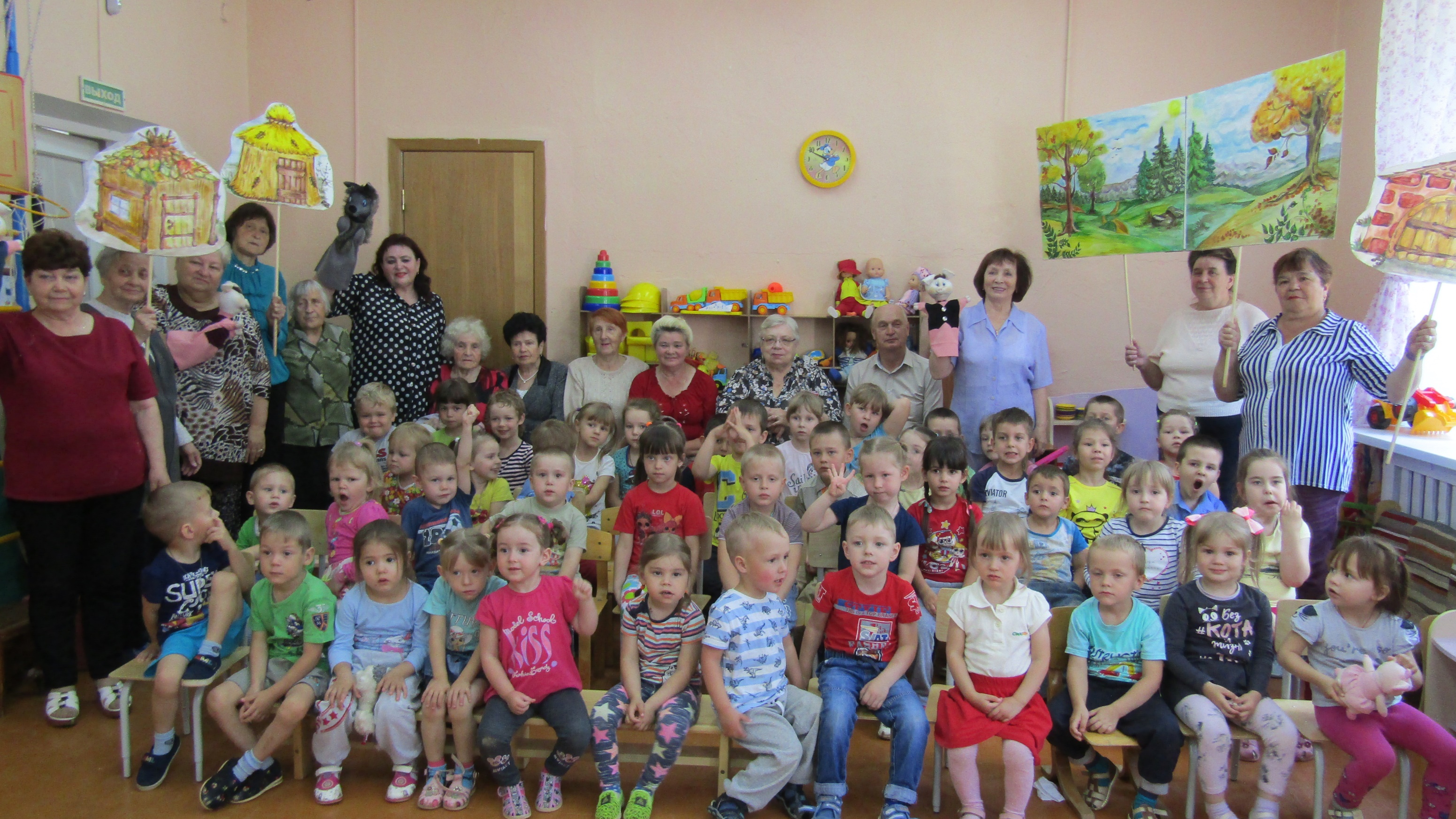 Наши актеры
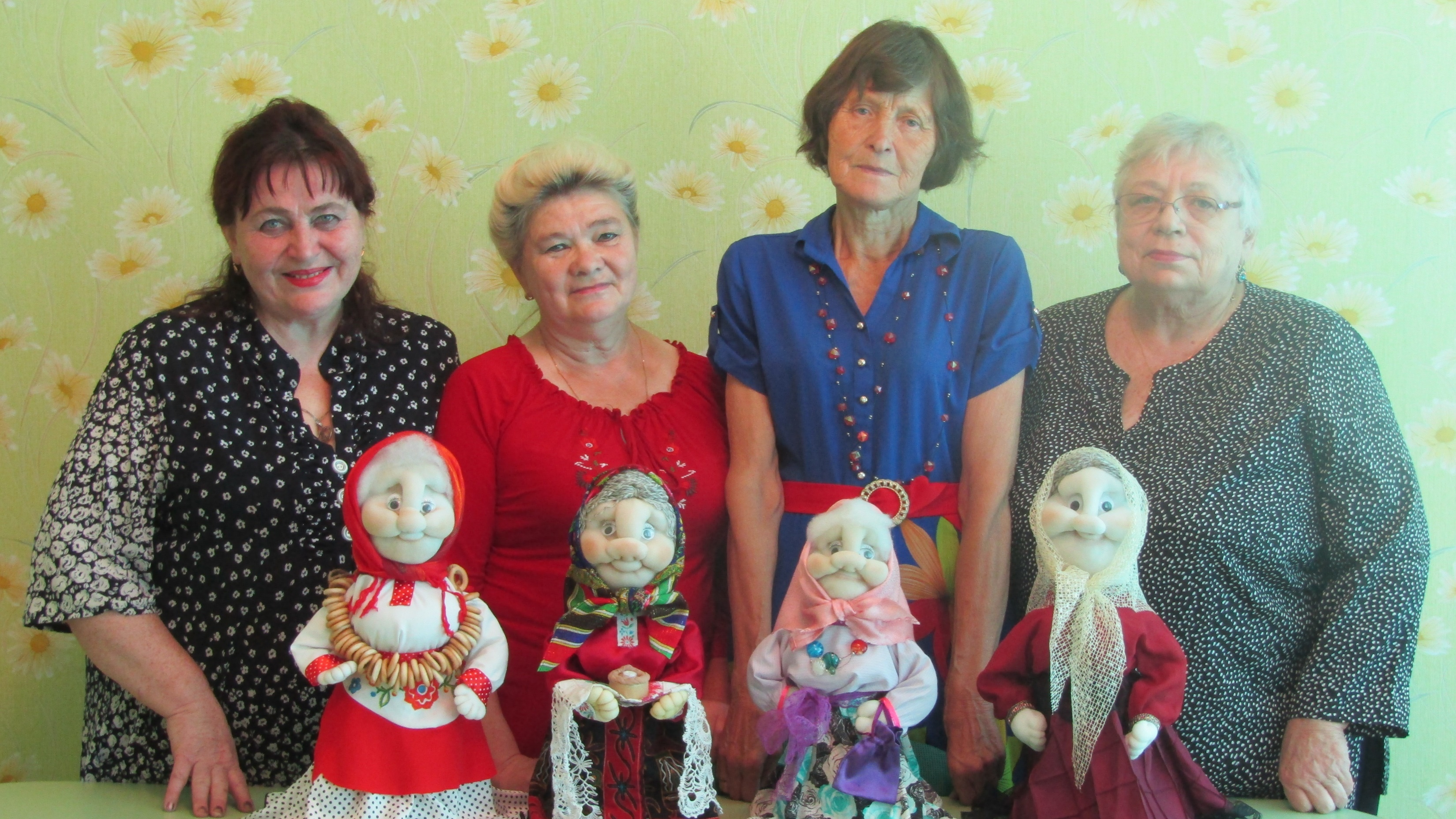 . 
Результаты проекта
Качественные результаты:
«Бабушки сказки» позволил гражданам пожилого возраста и людям с ограниченными возможностями здоровья изменить стиль жизни;
Улучшилось психо-эмоциональное состояние пожилых людей
Сформировалась активная жизненная позиция у людей пожилого возраста
Количественные результаты:
привлечено 15 пожилых граждан и лиц с ограниченными возможностями здоровья;
зрителями мероприятий стали более 126 граждан пожилого возраста и детей.
.
СПАСИБО ЗА ВНИМАНИЕ